Figure 11. Synchronization of A1 and PAF responses to tone and noise burst trains. (A) Vector strength is a ...
Cereb Cortex, Volume 18, Issue 2, February 2008, Pages 301–314, https://doi.org/10.1093/cercor/bhm055
The content of this slide may be subject to copyright: please see the slide notes for details.
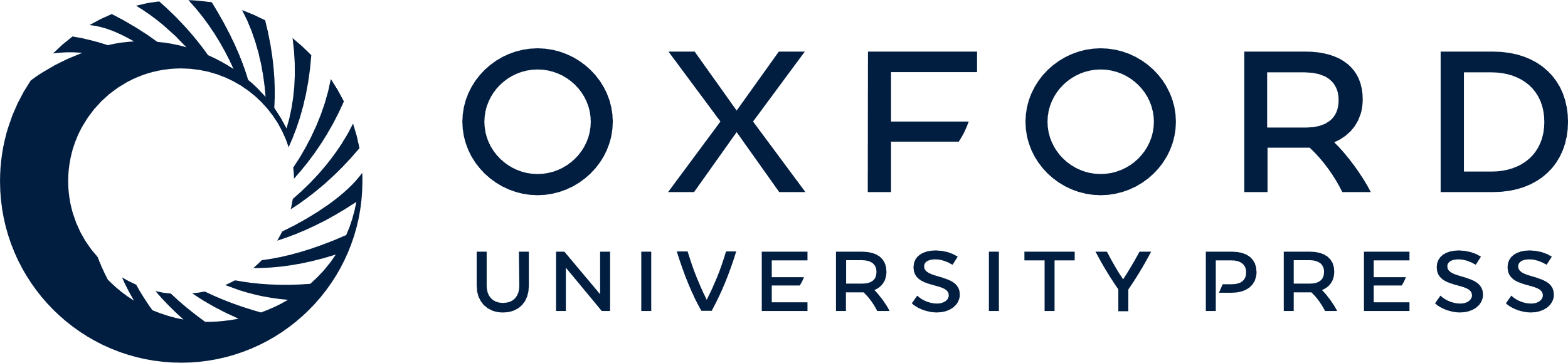 [Speaker Notes: Figure 11. Synchronization of A1 and PAF responses to tone and noise burst trains. (A) Vector strength is a quantification of the degree of stimulus phase locking, where 1 would indicate every action potential arrives with the same latency relative to sound onset. (B) Rayleigh statistic is a confidence measure for the vector strength. Any number above 13.8 indicates significant (P < 0.001) phase locking. (C) Percent of synchronized sites at each repetition rate.


Unless provided in the caption above, the following copyright applies to the content of this slide: © The Author 2007. Published by Oxford University Press. All rights reserved. For permissions, please e-mail: journals.permissions@oxfordjournals.org]